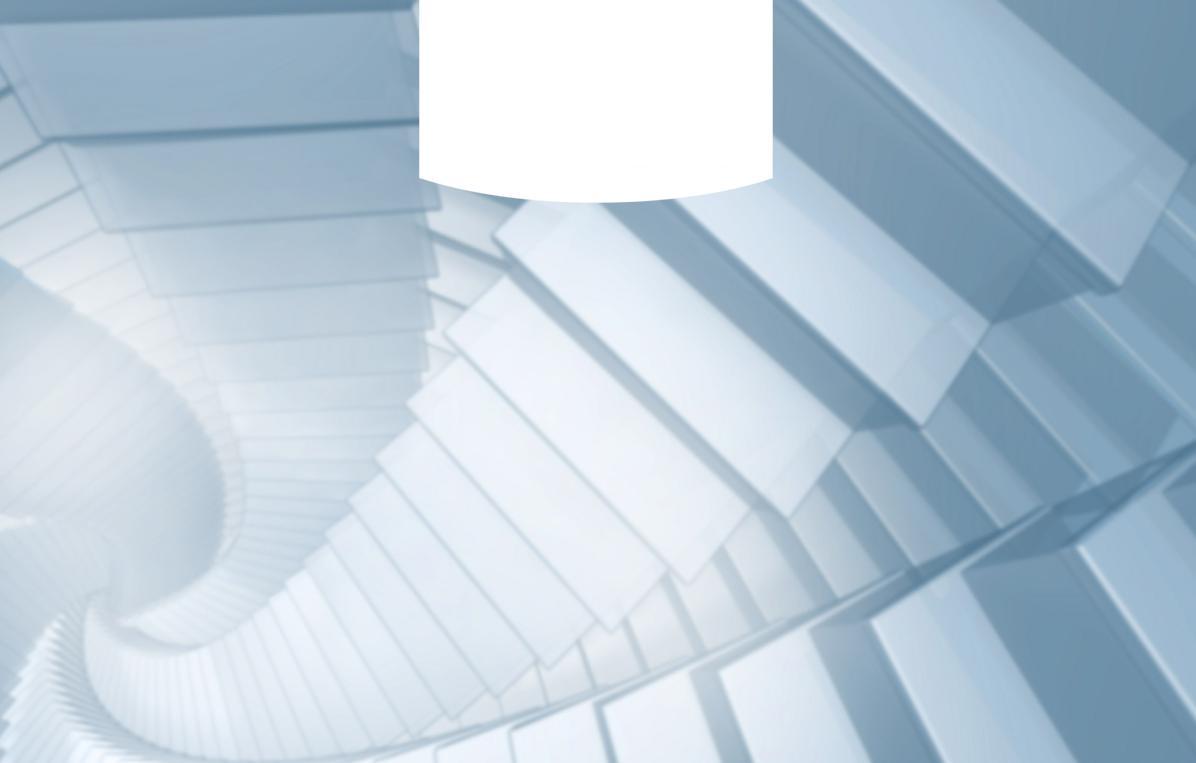 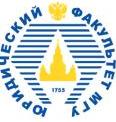 Применение правил недостаточной капитализации в свете принципа недискриминации, закрепленного в  международных налоговых соглашениях (на примере судебного дела «Угольная компания «Северный Кузбасс»)
Ивлиева Марина
зав.кафедрой финансового права
Юридического факультета МГУ им.
М.В.Ломоносова

Шестая Сессия 
Европейско-Азиатского правового конгресса 
7 - 9 июня 2012 года

г. Екатеринбург
Фактические обстоятельства дела
Прецедентное решение вынесено ВАС РФ 15 ноября 2012г. Суд отменил положительные для налогоплательщика решения нижестоящих инстанций и отказал в удовлетворении заявленных требований о неприменении правил тонкой капитализации (п.2 ст. 269 НК РФ). 

В 2007 и 2008 годах «Угольная компания «Северный Кузбасс», зарегистрированная в России (и созданная в результате слияния российских акционерных компании "Шахта Березовская" и "Шахта Первомайская" в августе 2009), имела непогашенную задолженность перед иностранными аффилированными компаниями, среди которых была и «Арселор Миттал Холдингс АГ» (до 2009 «Миттал Стил Холдинг АГ»), зарегистрированная в Швейцарии и владеющая более чем 20% акциями российской компании.
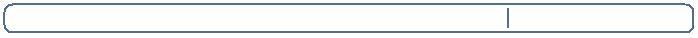 Применение правил недостаточной капитализации
Слайд             2
Фактические обстоятельства дела
Судом проверялась возможность применения правил «недостаточной капитализации» (п.2 ст. 269 Налогового кодекса Российской Федерации) в рамках налогового законодательства Российской Федерации конкретно в связи с положением о недискриминации в статье 24 Соглашения об избежании двойного налогообложения между Россией и Швейцарией, а также аналогичной статье Соглашения между Россией и Кипром.
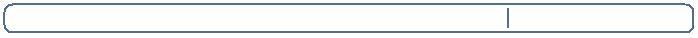 Применение правил недостаточной капитализации
Слайд             3
Позиция налогового органа
кредитование аффилированных лиц продолжалось в значительных объемах и при отрицательных чистых активах, чего не стал бы делать независимый банк; 
проценты лишь начислялись, но не выплачивались в течение значительных периодов времени
налоговые соглашения в целом не запрещают реконструкцию нерыночных условий сделок (ст.9 Модельной Конвенции ОЭСР, п.6 ст.11 МК ОЭСР).
общий принцип недискриминации не применяется к сделкам, основанным на нерыночных отношениях, что следует из нормы налоговых соглашений между Россией и Кипром, а также между Россией и Швейцарией, которые повторяют положения, содержащиеся в п. 3 ст. 24. Модельной Конвенции ОЭСР о недискриминации по месту резидентства кредитора.  
в силу нерыночности условий займов российские правила недостаточной капитализации не должны рассматриваться как противоречащие положениям соответствующих международных налоговых соглашений.
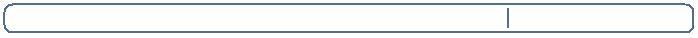 Применение правил недостаточной капитализации
Слайд             4
Позиция налогоплательщика
Процентная ставка по займам была рыночной, положения международных договоров должны иметь приоритет над п.2 ст. 269 как нормой национального российского законодательства, а также на положительную для налогоплательщиков в аналогичных спорах практику Суда ЕС и судов Испании, Швейцарии и Германии.
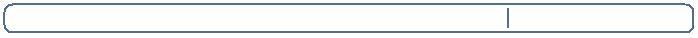 Применение правил недостаточной капитализации
Слайд             5
Позиция Высшего Арбитражного суда РФ
Налоговые соглашения не исключают возможность применения национальных норм, направленных на борьбу с уходом от уплаты налогов (суд сослался на комментарий к ст. 9 МК ОЭСР и к положениям пп. b п.3 указанного Комментария к ст.9 в частности).
Нормы российского законодательства, направленные на борьбу с уходом от уплаты налогов (как например, правила недостаточной капитализации) не должны рассматриваться в качестве дискриминирующих и противоречащих положениям налоговых соглашений России. 
Вопросы определения затрат, которые учитываются при налогообложении прибыли российских фирм, находятся в национальной юрисдикции.
Если сделки не основаны на рыночных отношениях, применение правил недостаточной капитализации не нарушает принципа недискриминации в контексте международных налоговых соглашений.
Применение правил недостаточной капитализации
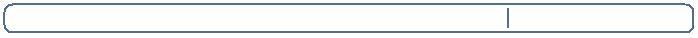 Слайд             6
Комментарии
В судебном акте отсутствует как таковой анализ признаков рыночных отношений в исследованных соглашениях займа.

Налоговое законодательство РФ в ст. 269 НК РФ лишь ограничивает вычеты процентных платежей в пределах соотношения заёмного капитала к чистым активам в соотношении 3 к 1 и не направлено на борьбу с уклонением от уплаты налогов (хотя именно в этом значении правила «недостаточной капитализации» понимаются в соответствии с комментариями к Модельной Конвенции ОЭСР). 

Налоговые органы оценивают международное налогообложение как соотношение национальных норм о борьбе с уходом от налогов и международных налоговых договоров, чего раньше не было.
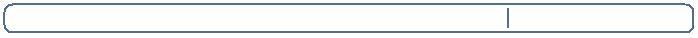 Применение правил недостаточной капитализации
Слайд             7
Рекомендации
Необходимо повышать качество анализа налоговых рисков при международном налоговом структурировании, проведении оценки рисков и ведении судебных споров.

Следует заранее оценивать налоговые риски, исходя из возможности доказать рыночный характер своих сделок. Налоговые органы будут оспаривать вычеты по не имеющим деловой цели займам, полученным через иностранные аффилированные компании. 

Несоответствие требованиям рыночного характера отношений должно быть обосновано. При невозможности обосновать причины несоответствия требованиям о рыночном характере займа, налогоплательщику следует оценить риски заявления к вычету процентов за пределами разрешенных к вычету национальным законодательством.
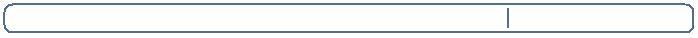 Применение правил недостаточной капитализации
Слайд             8
Рекомендации
Следует обратить внимание на возможное внесение изменений в российское налоговое законодательство в части трансфертного ценообразования в отношении контроля за займами (в настоящее время они не подпадают под контроль в силу того обстоятельства, что не являются товарами (работами, услугами) или имущественными права). Полагаем, в ближайшее время данные изменения будут внесены Минфином России с пакетом поправок на рассмотрение Государственной Думы РФ.
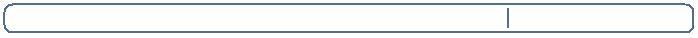 Применение правил недостаточной капитализации
Слайд             9
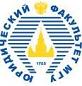 Биография
Кандидат юридических наук, доцент, заведующая  кафедрой финансового права юридического факультета МГУ им. М. В. Ломоносова.
Родилась 18 ноября в г. Реутове Московской области.
В 1983 году поступила на юридический факультет Московского государственного университета им. М. В. Ломоносова, который окончила с красным дипломом в 1988 году. Научным руководителем дипломной работой на тему «Бюджетные права союзных республик» являлся доцент Бесчеревных Виктор Васильевич.
В 1988—1992 гг. обучалась в очной, затем заочной аспирантуре названного факультета по кафедре административного и финансового права. Научный руководитель — доктор юридических наук, профессор Цыпкин С. Д.
В 1992 году защитила кандидатскую диссертацию по теме «Налогообложение производственных кооперативов». Работает на юридическом факультете МГУ с 1991 года.
Читает основной лекционный курс «Финансовое право».
Приоритетными темами научных исследований являются: вопросы предмета финансового права в современных условиях, основные категории финансового права, публичные основы финансового права.
кандидатские диссертации по специальности «Финансовое право».
Член Ученого совета юридического факультета.
Неоднократно и успешно представляла интересы заявителей в Конституционном Суде РФ, выступала в качестве независимого эксперта в Конституционном Суде РФ по делам, связанным с налогообложением и сборами.
Марина Федоровна автор научных работ, посвященных публичным финансам, соавтор учебников и учебных пособий по финансовому и налоговому праву. Имеет  степень кандидата юридических наук и ученое звание доцента, возглавляет кафедру финансового права на юридическом факультете МГУ им. М.В.Ломоносова. Член Президиума Международной ассоциации финансового права, входит в редакционную коллегию журналов «Налоговед» и «Налоги и налогообложение».  С 2010 года является членом Научно-консультативного совета по правовым вопросам  при Федеральной службе финансово-бюджетного надзора.
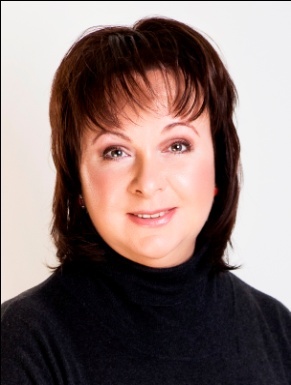 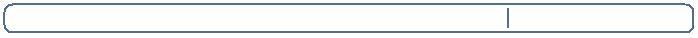 Применение правил недостаточной капитализации
Слайд             10
Контактная информация
Россия, 119991, Москва,
1 гуманитарный корпус, ГСП-1,
Ленинские горы, 6 этаж

Тел.: +7 (495) 939-52-75
Факс: +7 (495) 939-29-03
E-mail: m_ivleva@law.msu.ru
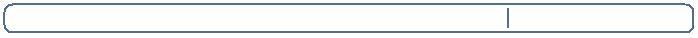 Применение правил недостаточной капитализации
Слайд             11